Table Settings, Etiquette and Presentation
Table settings
Basics
Cover
Meals at Home
Basics
Table should be set before people sit down to eat
Start with a clean, sanitized table
 Place the linens
 Tablecloths
 Placemats
 Add a simple decoration
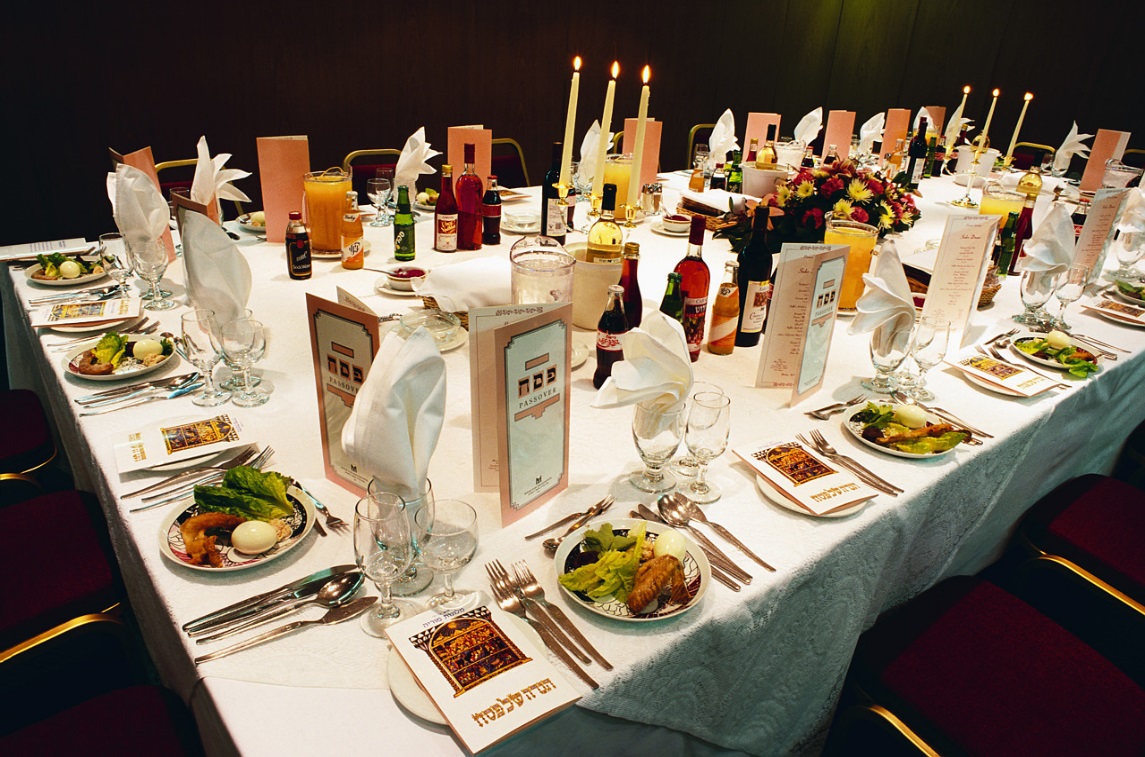 [Speaker Notes: Clean and sanitize table before setting the table.
Table Linens
Tablecloths – coverings for the entire table
Runners – long, narrow cloths that run down the center of the table
Place mats – cover the area of a single place setting
Napkins - a square piece of cloth or paper used at a meal to wipe the fingers or lips and to protect garments. Can be placed to the left of the forks or folded on the dinner plate or tucked into a glass

Decorations can include a candle or small vase with flowers.]
Cover
The area containing a person’s tableware
Set in order:
Dinner plate
Flatware
Glassware
Bread and salad plates
Napkin
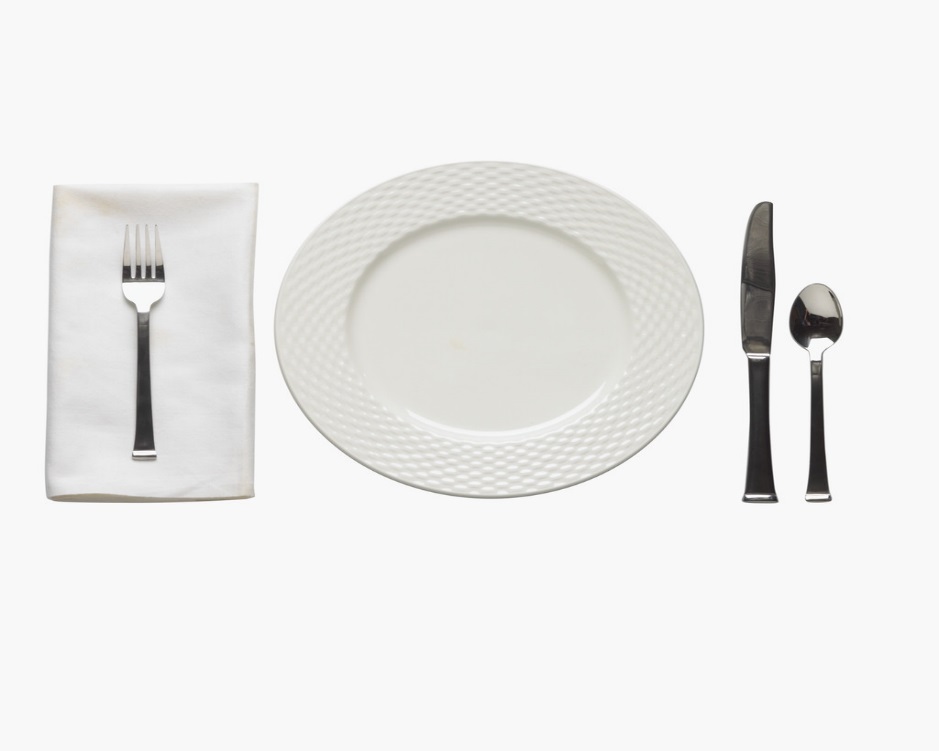 [Speaker Notes: Place Setting
Dinner Plates – center on cover, about 1 inch form the edge of the table
Flatware – arrange in the order in which it will be used, starting from the outside and working toward the plate. Knives are the right of the plate with the blade facing the plate.  Spoons are the right of the knife.  Forks are the left of the plate, tines up
Glassware – water glass should be placed at the tip of the dinner knife.  Beverage glass to the right of the water glass.  Cup and saucer is placed to the right of the spoon
Bread and salad plates – should be placed above the forks. If both being used, place the salad plate to the left of the forks]
Table settings
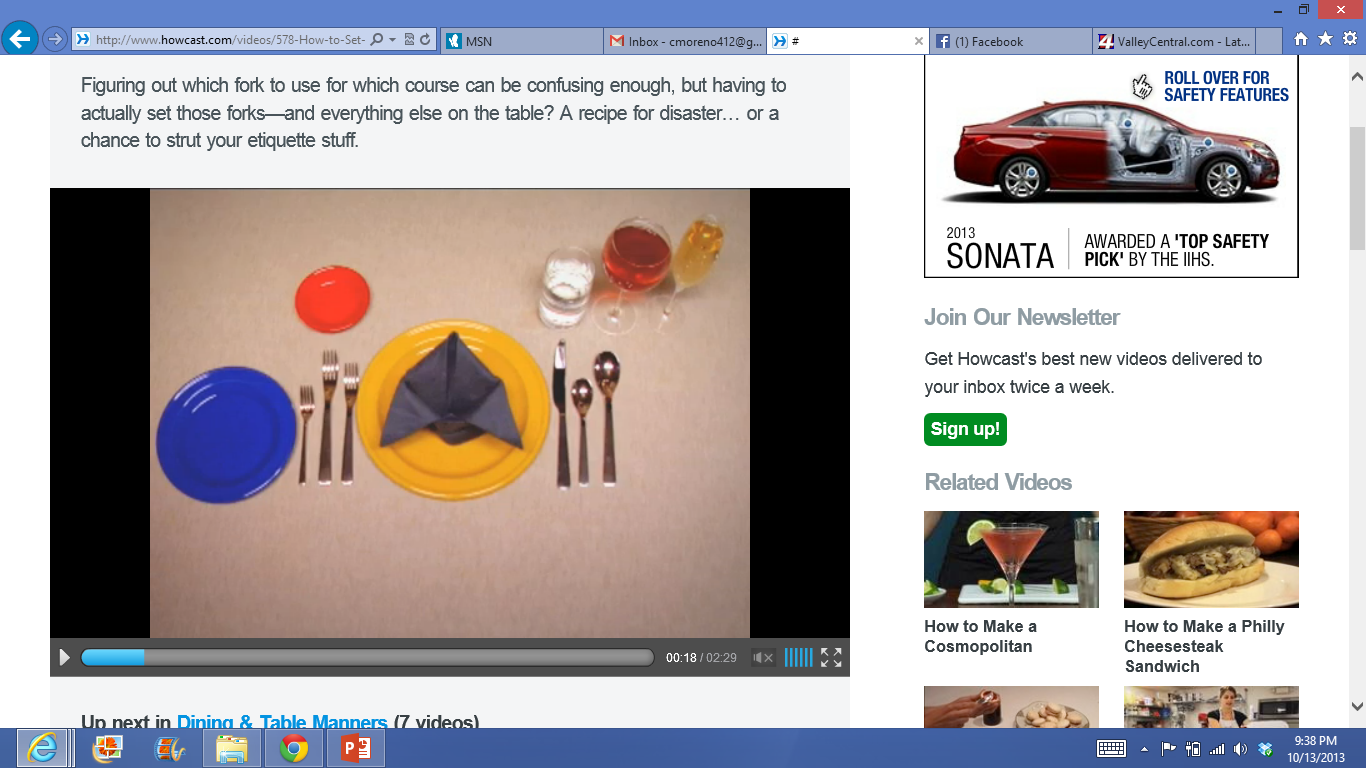 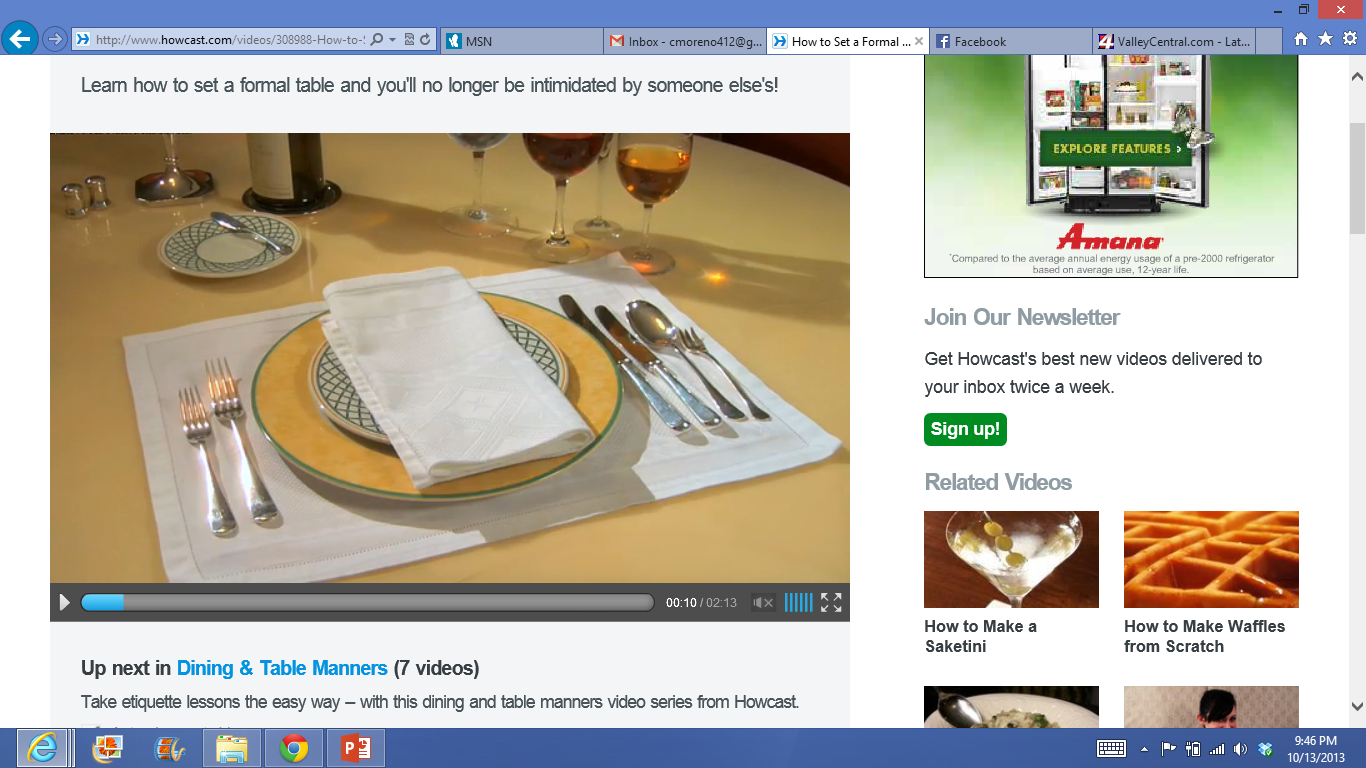 How to Set a Classic Dinner Table
How to Set a Formal Table
(click on links)
[Speaker Notes: View videos on table settings:
How to Set a Classic Dinner Table
Figuring out which fork to use for which course can be confusing enough, but having to actually set those forks—and everything else on the table? A recipe for disaster… or a chance to strut your etiquette stuff.
http://www.howcast.com/videos/578-How-to-Set-a-Classic-Dinner-Table

How to Set a Formal Table
Learn how to set a formal table and you'll no longer be intimidated by someone else's!
http://www.howcast.com/videos/308988-How-to-Set-a-Formal-Table]
Meals at home
Buffet 
 Family Service
 Modified English Service
 Plate Service
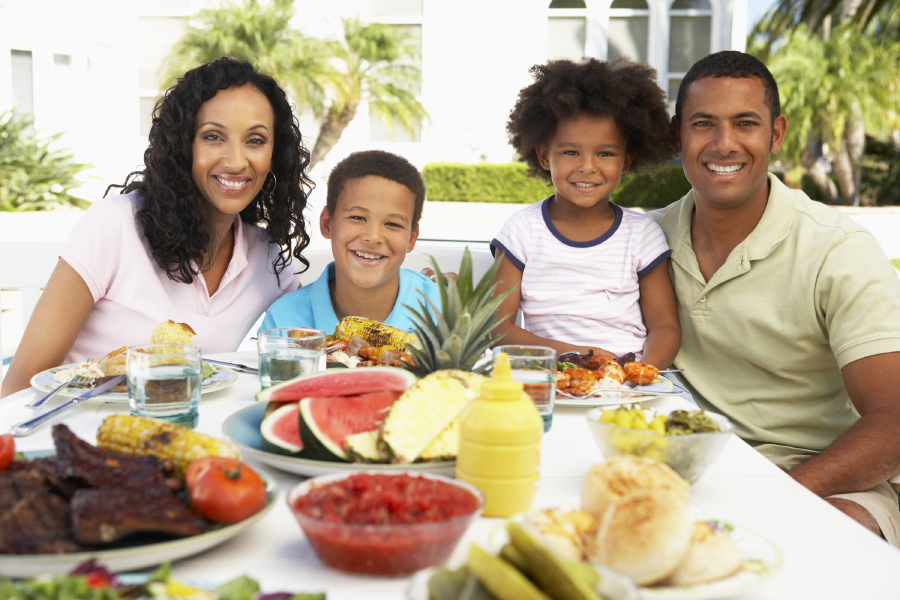 [Speaker Notes: Buffet - a method of serving food in which people help themselves to food set out on a table
Family service - serving meals in which food is placed in serving dishes and passed around the table
Modified English service - a more formal way of serving a meal for a small group as foods for the main course are brought to the table in serving dishes and are placed in front of the host, along with a stack of dinner plates. The host then serves the main course and vegetables on each dinner plates and passes the plate to the right
Plate service - serving meals in which food is portioned out on individual plates in the kitchen and brought to the table]
Etiquette
Good Table Manners
Good Table Manners
Shows respect and consideration for others
Allows you to feel comfortable in social situations 
  Is an asset in the working world
Meetings and interviews may take place during meals
Rules may vary in different cultures
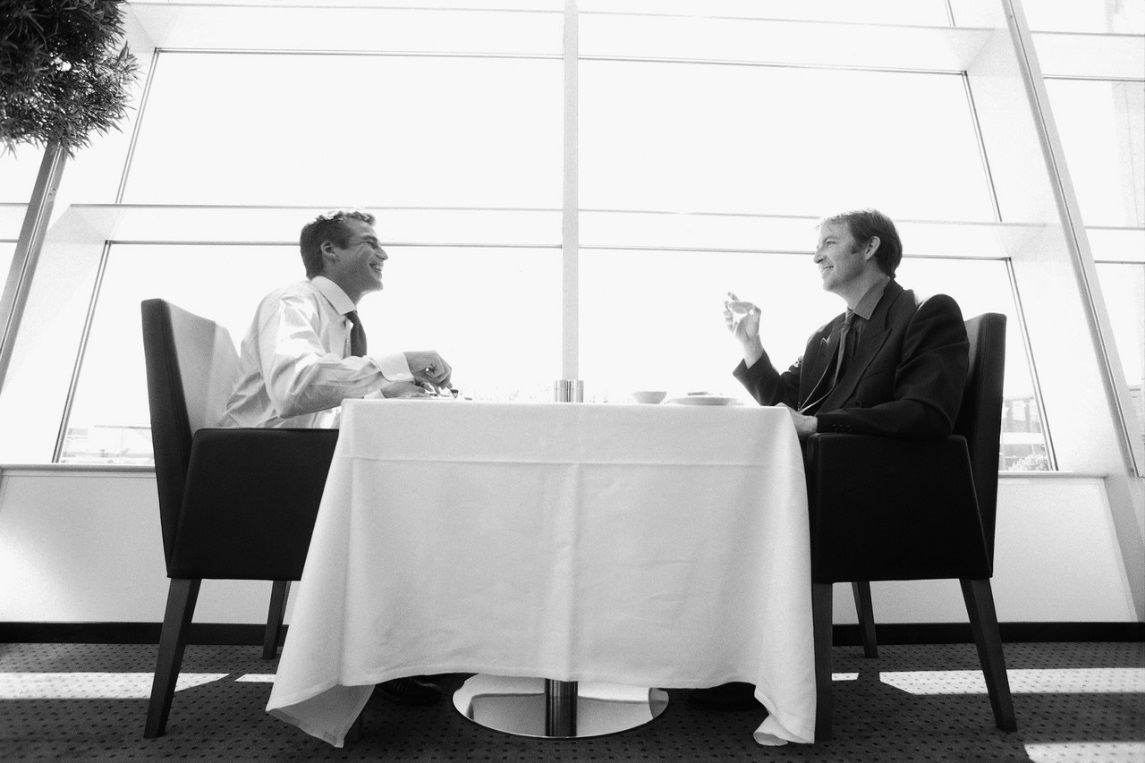 [Speaker Notes: Discuss with students how valuable good table manners are in the business world.  

Refer to handout Table Etiquette (see All Lesson Attachments tab) for more information.]
Presentation
Appealing
Appealing
Color
 Flavor
 Shape and size
 Temperature
 Texture
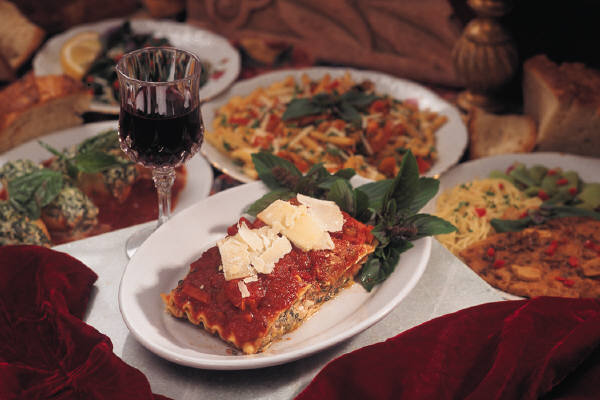 [Speaker Notes: Color – Choose foods in a variety of colors
Flavor – food flavors should complement and keep the taste buds interested
Shape and size – create different effects by changing the food’s form and proportion
Temperature – affects its taste and texture as well as food safety.  Keep hot foods hot and cold foods cold
Texture – refers to the way food feels when you chew it. Aim for a variety of textures]
Questions?
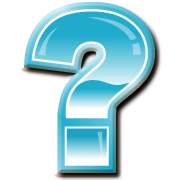 References and Resources
Images:
Microsoft Office Clip Art: Used with permission from Microsoft.
Textbooks:
Draz, J. & Koetke, C. (2010). The culinary professional. Tinley Park, IL: Goodheart-Willcox Company.
Kowtaluk, H. (2010). Food for today. Columbus, OH: Glencoe/McGraw-Hill. 
Videos:
How to Set a Classic Dinner Table
   Figuring out which fork to use for which course can be confusing.
          http://www.howcast.com/videos/578-How-to-Set-a-Classic-Dinner-Table
How to Set a Formal Table
   Learn how to set a formal table and you'll no longer be intimidated by someone else’s!
   http://www.howcast.com/videos/308988-How-to-Set-a-Formal-Table